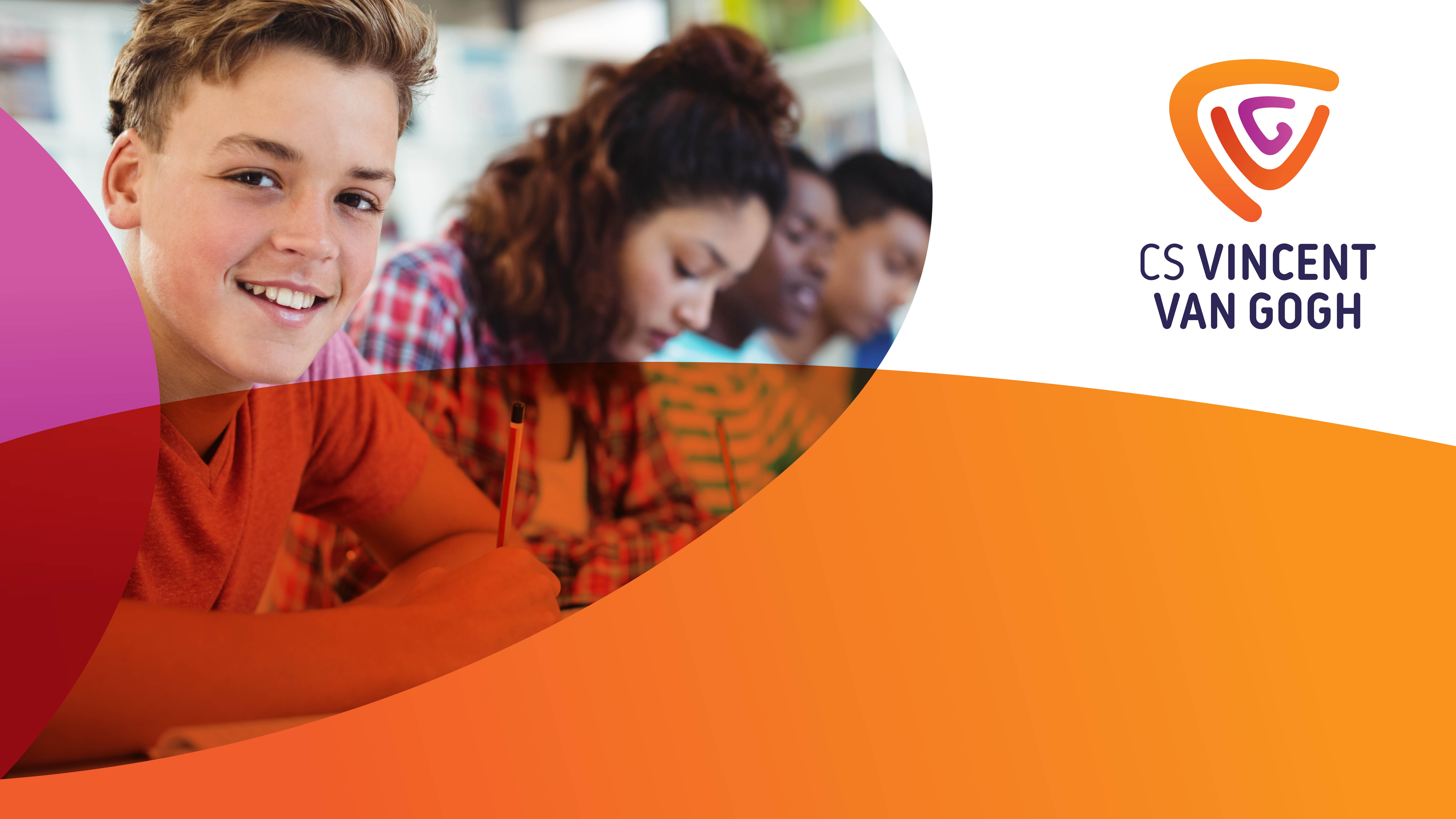 Voorlichting
Keuzeproces klas 2 BK

Locatie Salland 
J. van der Velde, decaanI. Barmentloo-de Boer, decaan
Programma
Wetgeving LOB
De leerwegen en hun verschillen
Keuze algemeen vormende vakken 
Keuze beroepsgericht programma 
Tijdpad
Wet- en regelgeving LOB
Loopbaanoriëntatie - ontwikkeling -en Begeleiding (LOB)

Loopbaancompetenties
Loopbaandossier
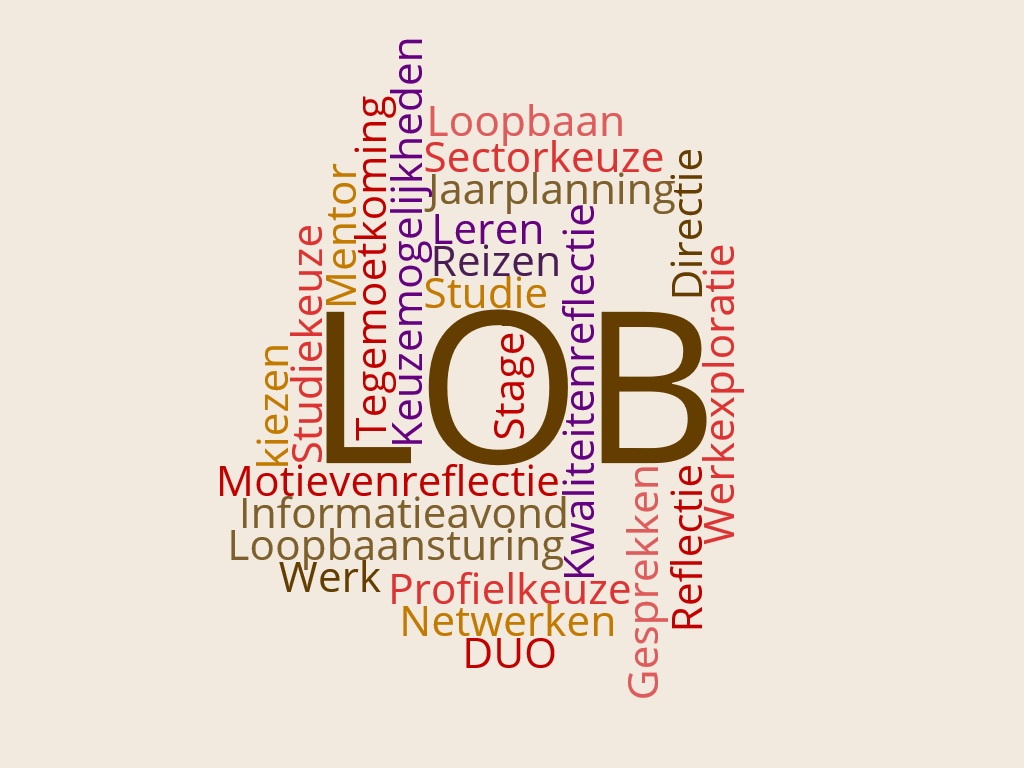 Loopbaancompetenties
Vaardigheden die kunnen helpen om loopbaankeuzes te maken. 
Ervaringen door meeloopdagen/stage etc.
Loopbaandossier
Allerlei relevante LOB-ervaringen krijgen hier een plek.
De leerwegen en de doorstroom naar het mbo
Basisberoepsgerichte leerweg  mbo niv. 2. (meestal 2 jaar)
    Beroepsgericht, veel stage. Later eventueel niv. 3 of 4.

Kaderberoepsgerichte leerweg  mbo niv. 3 (meestal 3 jaar) óf niv. 4 vakopleiding (net als TL)
In-/doorstroom vmbo-mbo
De júíste leerweg
Wordt bepaald door het docententeam op basis van:
• informatie van alle vakdocenten
• eigenschappen en vaardigheden
• cijfers, tempo, huiswerk, motivatie.

Advies leerweg volgt in april.
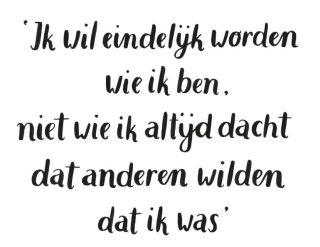 Keuzes in klas 2, voor klas 3
Keuze algemeen vormende vakken: 
    natuurkunde (nask 1) Techniek of biologie Zorg&Welzijn, Sport
Keuzevakken binnen het beroepsgerichte programma D&P
Keuze Duits als extra vak (alléén voor KB-leerlingen)

	Doel: een passende leerweg voor klas 3 en 4
De overeenkomsten en verschillen B en K

B-3
- Keuze Nask1 óf Biologie- 12 uur D&P per week
- Doorstroom naar niveau 2 in het Mbo

K-3- Keuze Nask1 óf Biologie - 12 uur D&P per week
- Keuze voor wel/geen Duits- Doorstroom naar niveau 3 en 4 in het Mbo
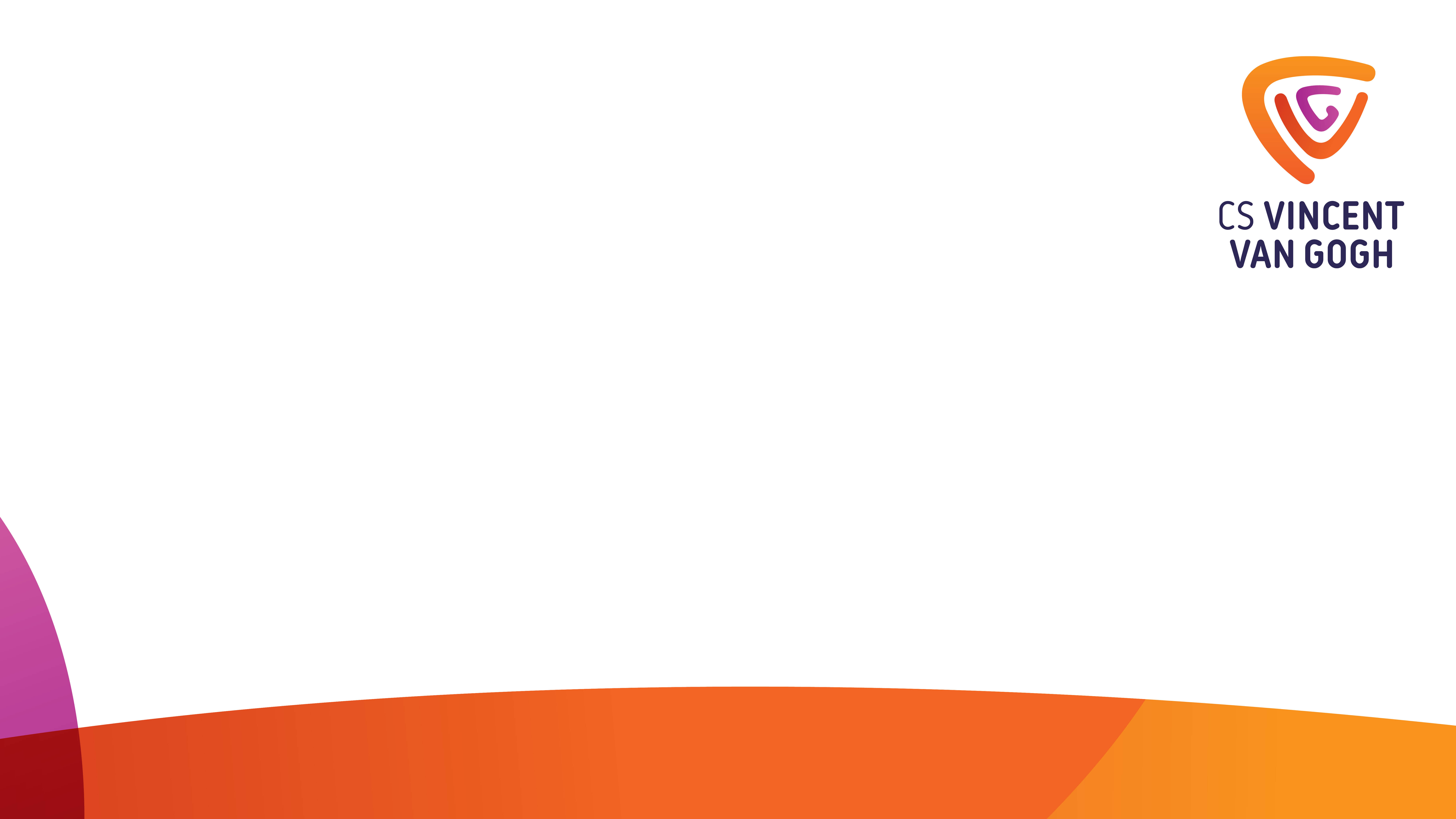 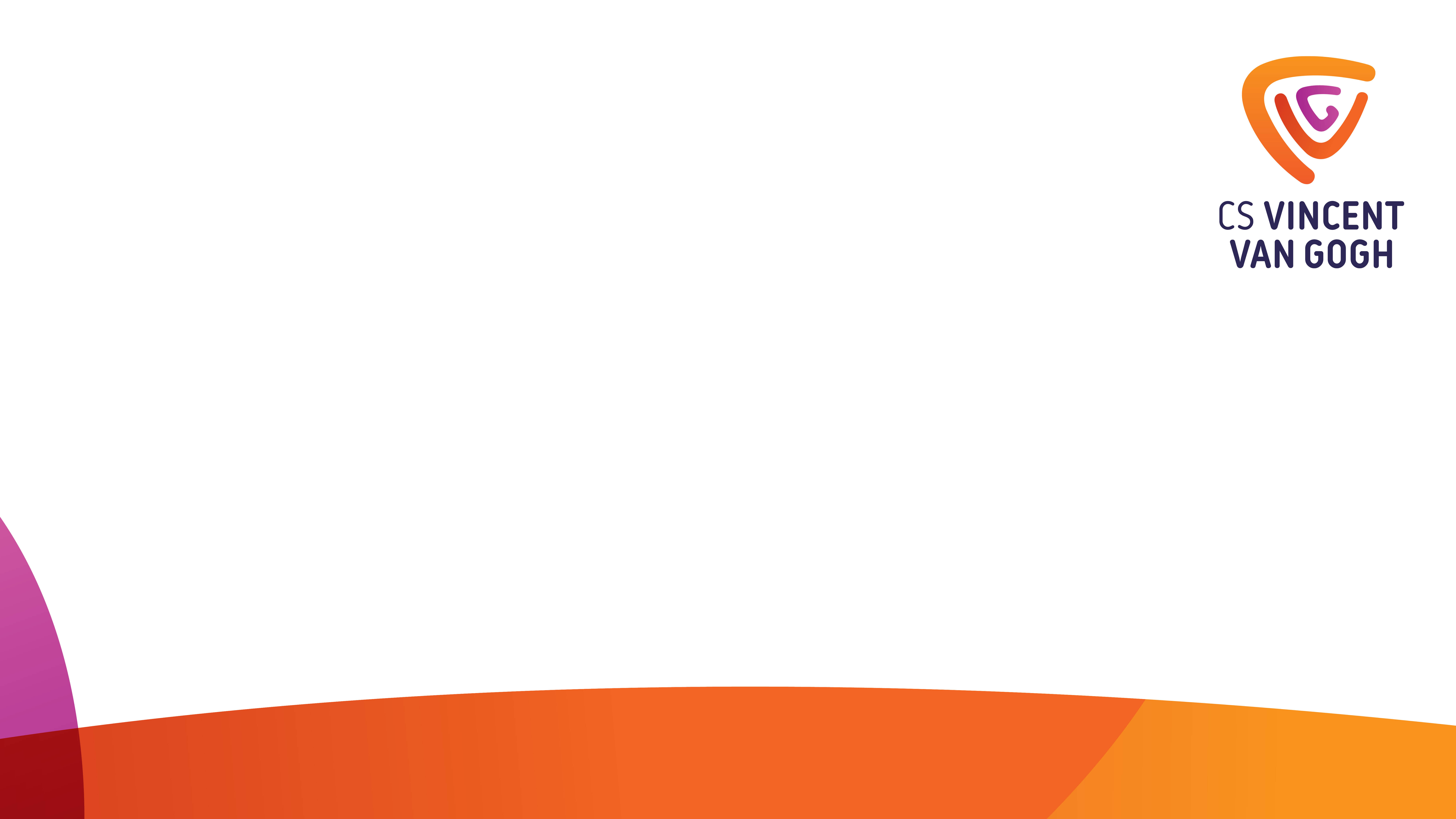 De verschillen in klas 4

BK-4 heeft 4/5 theorievakken + examen in D&P. 

TL-4 heeft 6 theorie vakken + examen in D&P. 

M-4 heeft 7 theorievakken.

De route via T en M geven beide recht op doorstroom H-4.
Leerlingen T en M ontvangen hetzelfde diploma.
Duits als extra vak
Alleen voor Kaderberoepsgerichte leerling die in klas 2 
    Duits heeft gevolgd.
Telt mee in de zak-/slaagregeling klas 4 (alleen positief)
Waarom slim om te kiezen?
Steeds meer Duits in horeca, handel, toerisme, techniek.
Stage of werken in Duitsland gebeurt steeds vaker.
Duitsland is een belangrijk vakantieland.
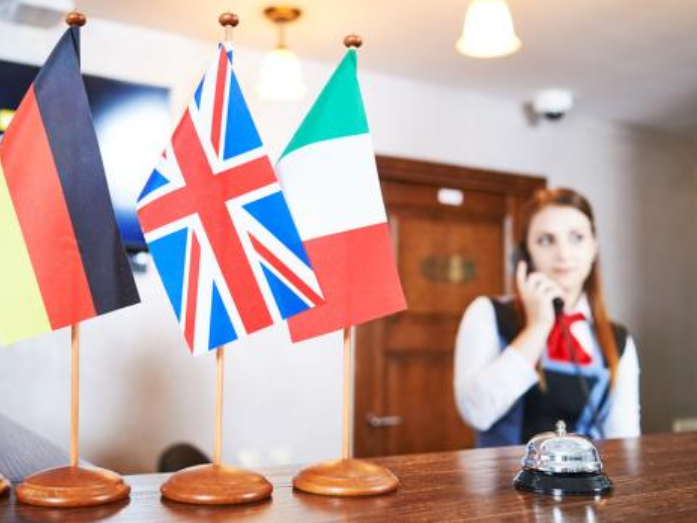 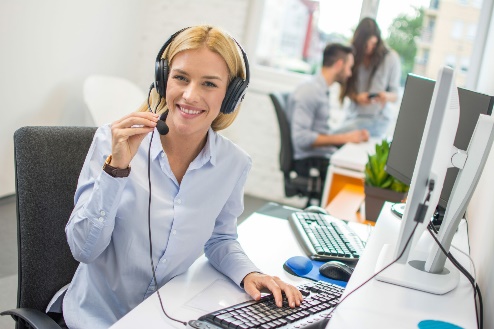 Keuze voor beroepsgerichte examenvakken
Binnen het beroepsgerichte Programma Dienstverlening & Producten

Keuze maken voor de beroepsgerichte keuzevakken
Voorlichting in lessen Expeditie D&P
Keuzevakkenmarkt
Procedure keuzeproces: wie doet wat?
Avo-keuzevakken 
(Nask1/Bio + Duits voor KB)
Keuze wordt begeleid door leerlingcoach.

•  Beroepsgerichte keuzevakken
-   Keuze wordt begeleid door D&P docent tijdens de Expeditie D&P-lessen.
Wat kan helpen om te kiezen?
Ervaringen opdoen 
Loopbaangesprekken, loopbaandossier 
Lessen met leerlingcoach
Keuzevak-lessen
Voortgangsgesprek met leerling/ouder en leerlingcoach
Hobby, sport, bijbaantje
Gesprekken met vrienden, familie
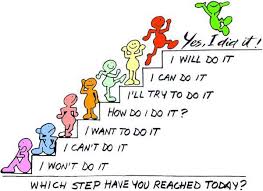 Tijdpad
Febr./april		- Voortgangsgesprekken met leerling/ouder                                      en leerlingcoach
5 maart		- Inleveren contract voor de meeloopdag
8 maart		- Inleveren keuzeformulier avo-keuzevakken
19 maart		- Meeloopdag bij een beroepsbeoefenaar
29 mei		- Keuzevakkenmarkt D&P 
mei-juni		- Gesprekken ouders/leerlingcoaches op verzoek
half juni		- Keuzevakken D&P kiezen (via Its learning) 
Juli			-  Rapport vergadering. Besluit leerweg.                                	   Voorlopige keuzes definitief.
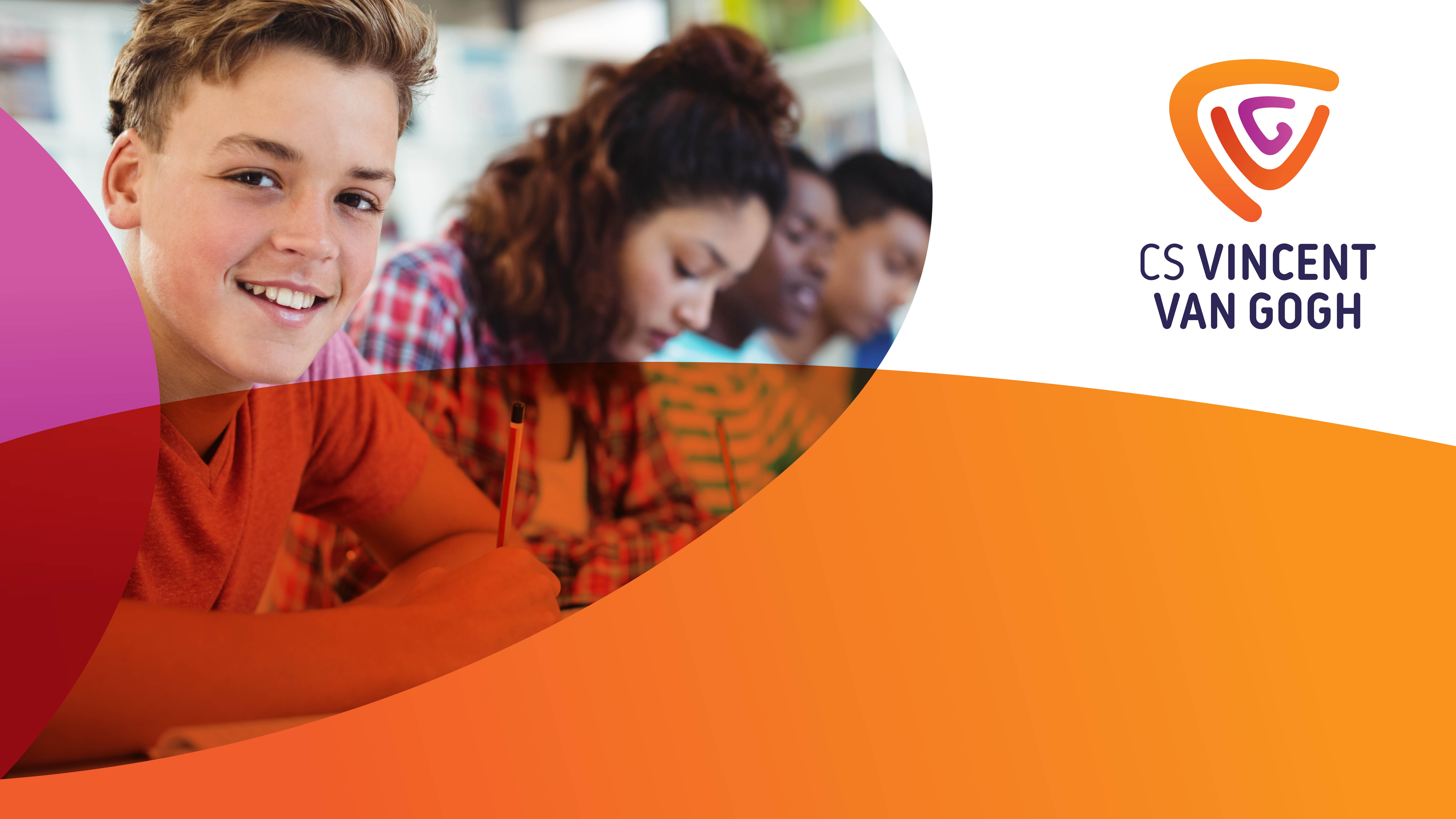 Voorlichting
Dienstverlening en Producten

Locatie Salland 
E. Heeling / A. Kramer
Profiel Dienstverlening en Producten
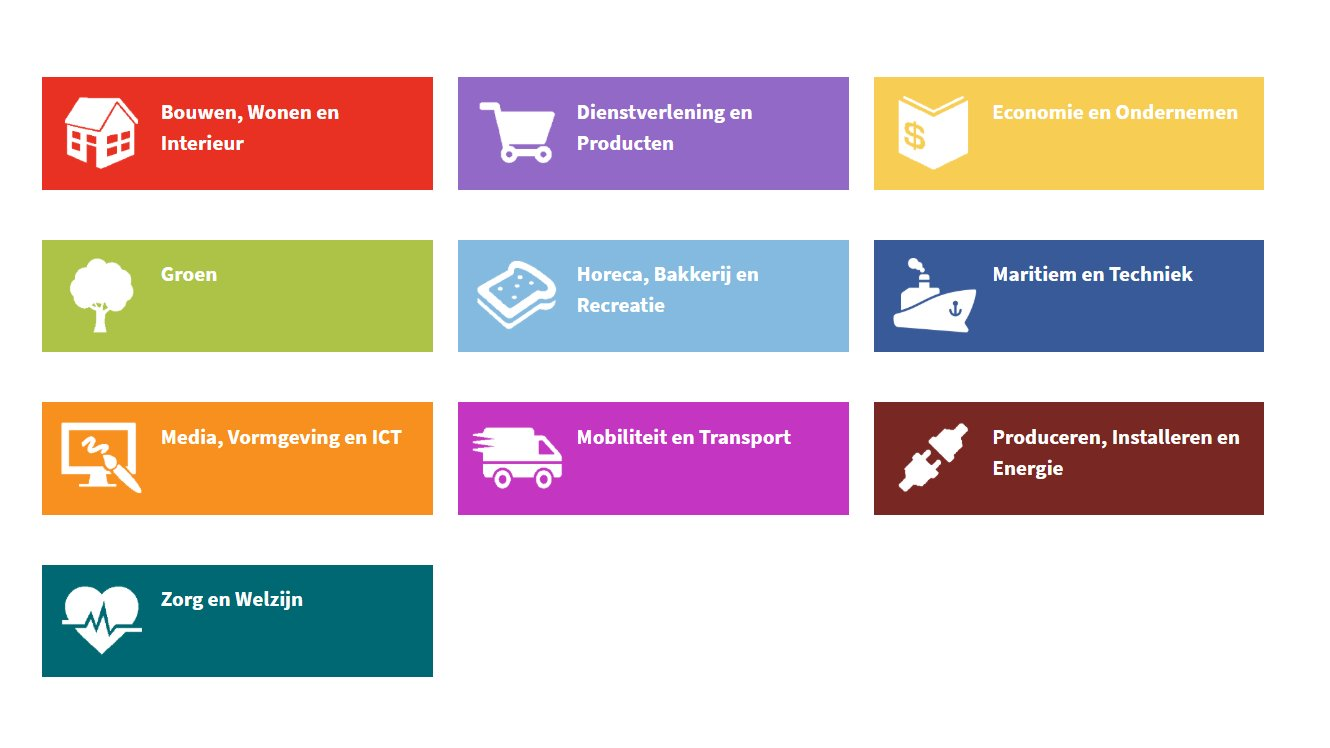 Dienstverlening & Producten B/K/T
4 of 2 Profielvakken in klas 4

Profielvak 1: Organiseren van een activiteit 	(zorg en welzijn) 	B/K/T
Profielvak 2: Presenteren, promoten en verkopen (economie) 		B/K
Profielvak 3: Product maken en verbeteren 	(techniek)		B/K
Profielvak 4: Multimediaal product maken 	(ICT)			B/K/T

Verplicht programma
11 lesuren per week B/K 		of  	4 lesuren T
Afronden met het CSPE

Mavo ? Geen praktijkgericht programma
Dienstverlening & Producten B/K
1 beroepsgericht vak in klas 4

Richting 				Totaal 14 uren D&P in klas 4
Horeca
Sport
Zorg en welzijn
Techniek
Kunst en Cultuur
3 lesuren per week 
Afronden met SE cijfer voor PTA
Dienstverlening & Producten B/K
Beroepsgerichte vakken in klas 3

2 praktische vakken per week
6 lesuren per vak = 12 lesuren per week
Afronden met SE cijfer voor PTA
D&P beroepsgerichte vakken vormen 1 cijfer voor de eindlijst
Elk keuzevak afgerond met LOB-gesprek
Dienstverlening & Producten T
Beroepsgerichte vakken in klas 3

1 praktisch vak per week
4 lesuren per vak
Afronden met SE cijfer voor PTA
D&P beroepsgerichte vakken vormen, samen met profiel D&P en het CSPE het eindcijfer in klas 4. 
Elk keuzevak afgerond met LOB-gesprek
Beroepsgericht jaarvak B/K
Zorg en Welzijn
Techniek
Sport 
Horeca 
Uiterlijke verzorging
Kunst (onder voorbehoud)

Volgt de leerling het hele jaar 6 lesuren in de week
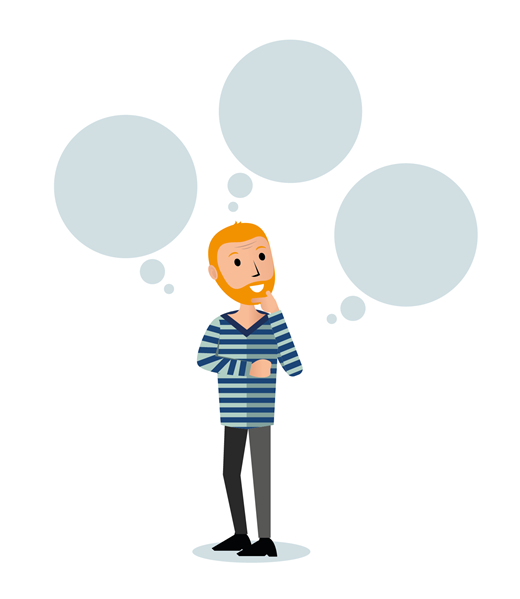 Voorbeeld schema B/K
Voorbeeld schema T
Beroepsgerichte vakkentechniek (metaal)
Jaarvak en halfjaarsvak
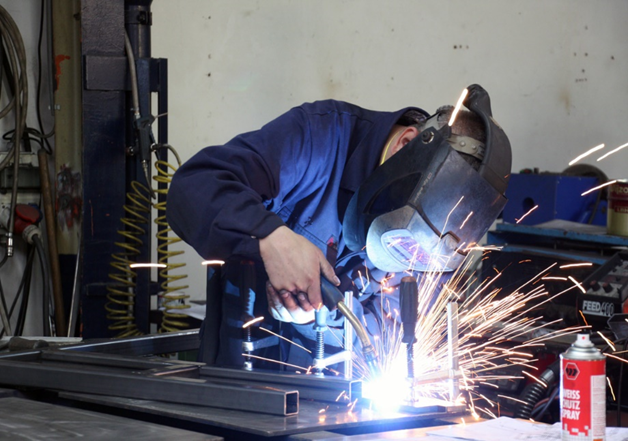 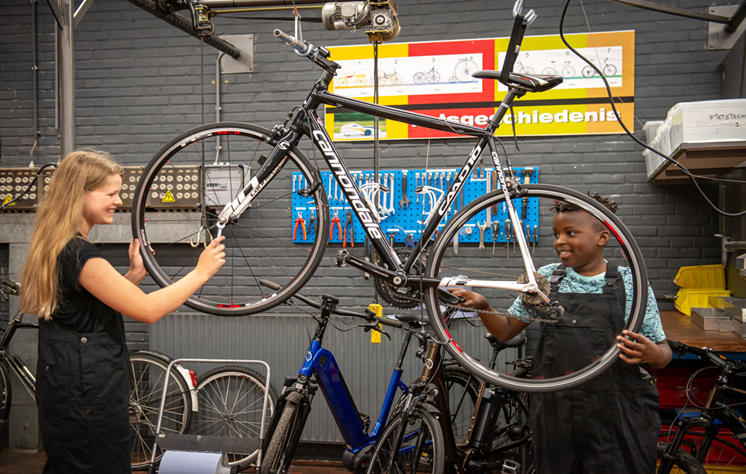 Fietstechniek
Plaat- en constructiewerk
Praktisch booglassen
Verspanende techniek
Bewerken en verbinden van materialen
Beroepsgerichte vakken 
Techniek (hout)
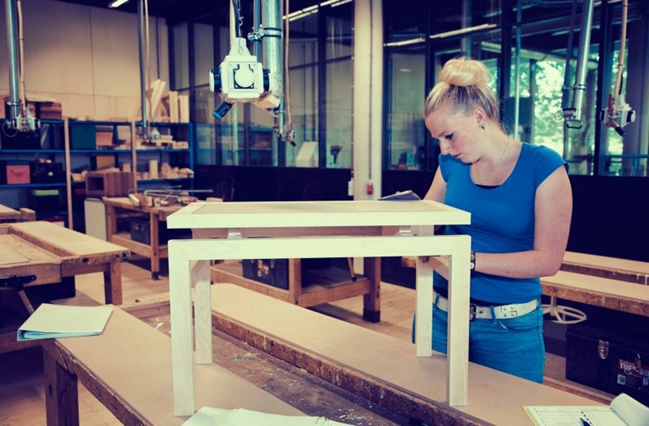 Halfjaarsvak
B/K/T
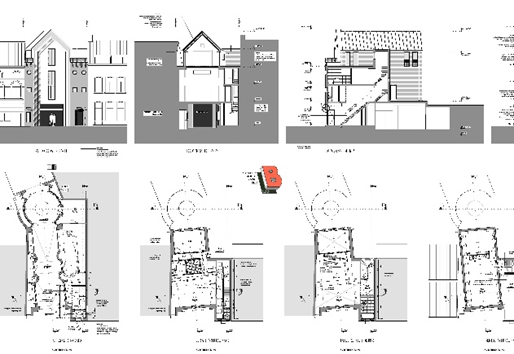 Hout en meubelverbindingen
Meubelmaken
Interieur en design
Beroepsgerichte vakken kunst & cultuur
Mode en design
Vormgeving en Typografie
Schilderen en illustreren
Acteren en zingen
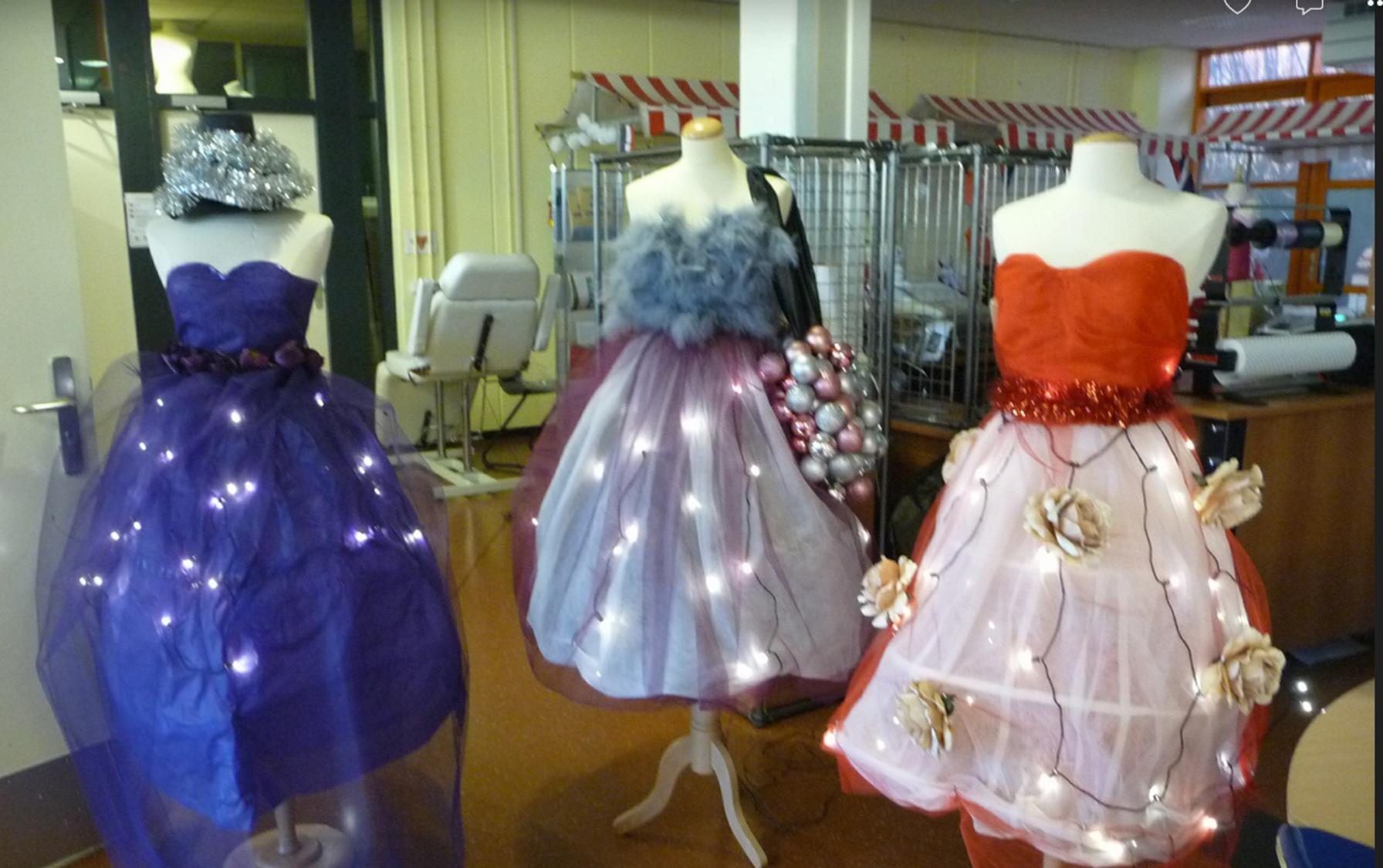 Kleuren kennis
Kennis maken met de naaimachine
Mode ontwerpen
Belettering
Halfjaarsvak
B/K/T
Beroepsgerichte vakken zorg
Mens en zorg
Welzijn kind en jongere
Welzijn volwassenen en ouderen
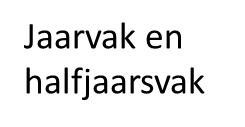 Beroepsgerichte vakken uiterlijke verzorging
Kennismaking met uiterlijke verzorging
Haarverzorging
Wellnessdag voor de buurt
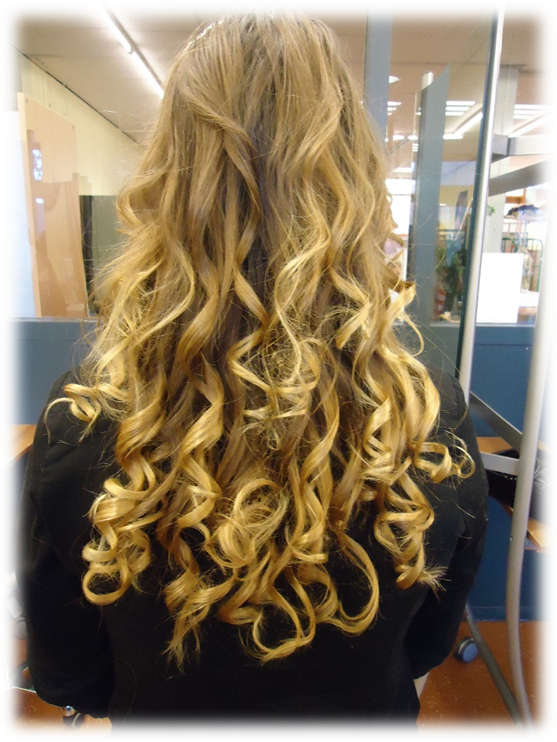 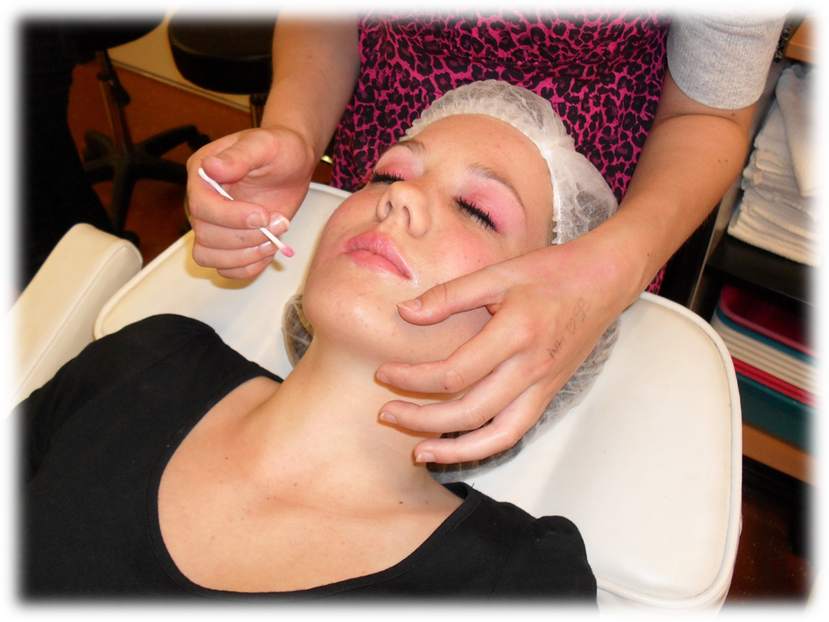 Beroepsgerichte vakken voeding
Keuken & Gastheerschap
Voeding, hoe maak je het

Over het ontstaan en verwerken
van gewassen / producten
tot voeding. 
We hebben een eigen kas op school!
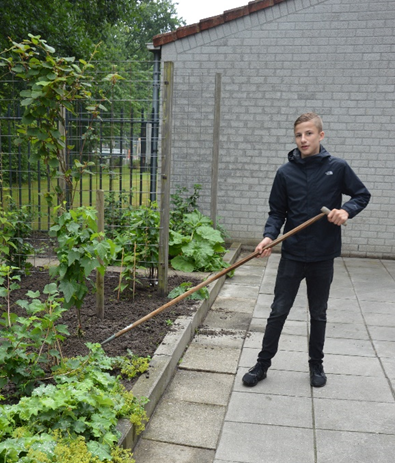 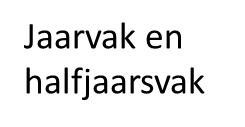 Beroepsgerichte vakken computer techniek
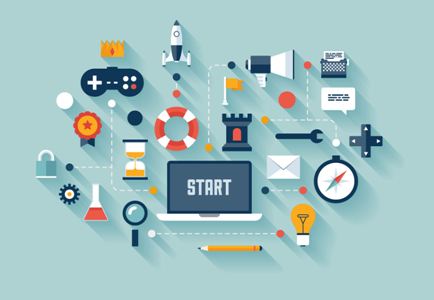 Robotica
Digispel
Halfjaarsvak
B/K/T
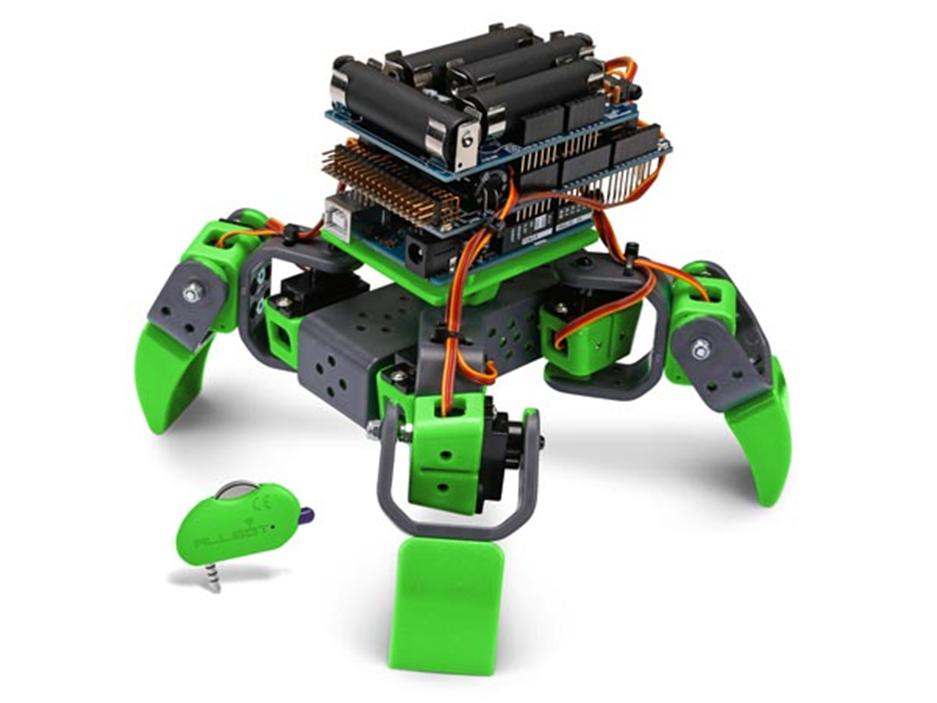 Opbouw
Pictogrammen
Tekstlijnen
Programmeren
Scratch
Beroepsgerichte vakken sport
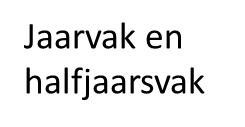 Ondersteunen bij sport en bewegingsactiviteiten
Basisvaardigheden voor sportevenementen

Recreatie
nadruk buitensporten, toerisme

Voeding en beweging
Nadruk op gezonde leefstijl

Geuniformeerde-beroepen en veiligheid 
24 - uurs kamp
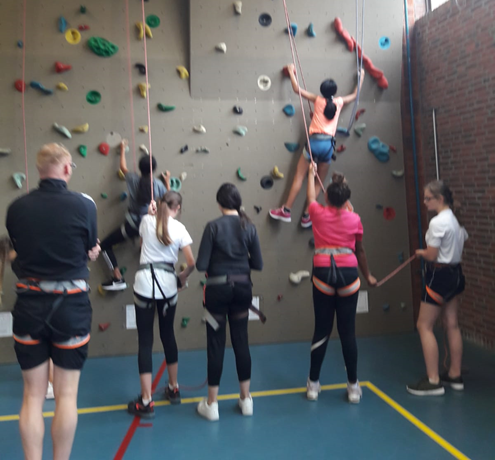 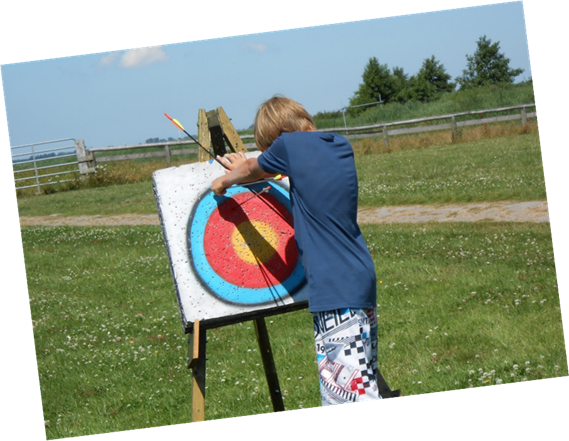 Hoe en wanneer kiezen?
Begin juni
Keuzevakkenboekje en vakkenmarkt 29 mei (onder voorbehoud)
Voorlichting tijdens de les aan de klas
Keuzes invullen tijdens de les
Keuze voor het jaarvak en het halfjaarsvak van de 1e periode.
Leerling krijgt daarna de tijd om de keuze te wijzigen met ouders/verzorger
We kunnen helaas niet voorkomen dat er soms een 2e en heel soms een 3e keus gegeven wordt. 
Motivatie is dus belangrijk!
Informatie of vragen?
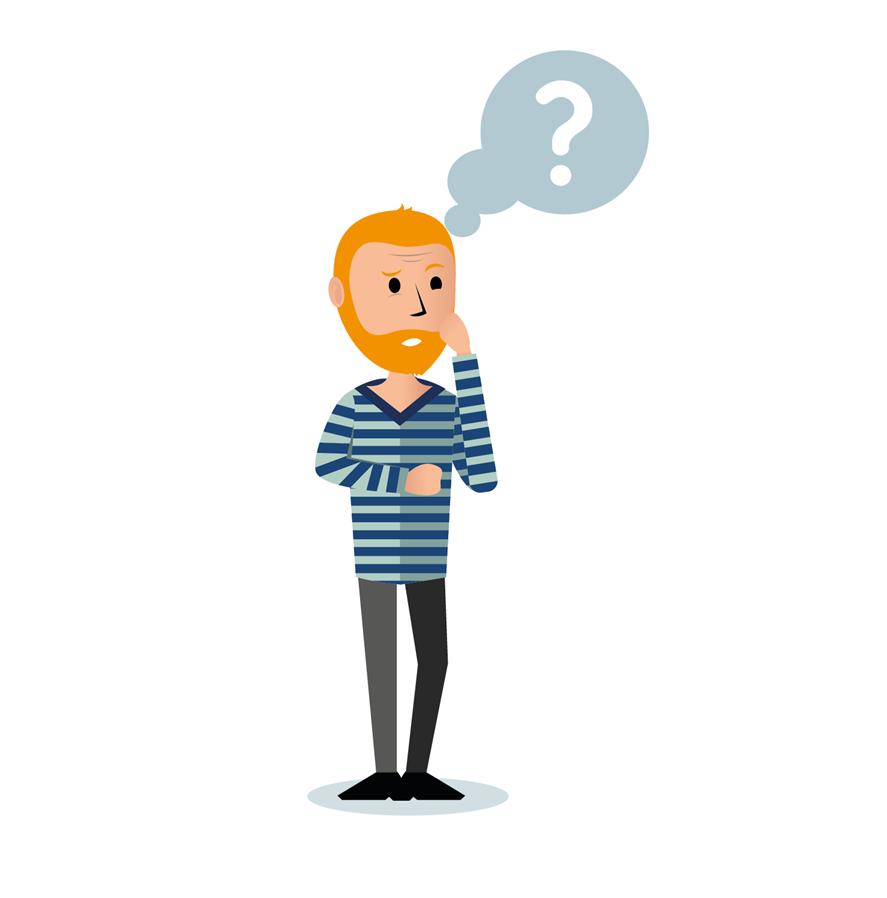 Sectieleiders D&P
Mw. E. Heeling 	e.heeling@nassauvincent.nl
Dhr. A. Kramer	a.kramer@nassauvincent.nl

Leerlingcoördinator klas 2
Mw. S. Mulder            s.t.mulder@nassauvincent.nl

Decaan
Mw. J. van der Velde	j.vander.velde@nassauvincent.nl
Mw. I. Barmentloo-de Boer bao@nassauvincent.nl